Psychodiagnostika dětí v mladším školním věku
Mgr. Petra Daňsová, Mgr. Veronika Hanáčková
Inteligenční testy
Standford-Binet IV
Publikována v roce 1995
2 roky (v praxi spíš 3) až dospělost
60-90 minut
15 subtestů, položky stoupající náročnosti
V nižších věkových kategoriích poměrně málo úkolů => ještě ve 4-5 letech není metoda příliš spolehlivá k diagnostice lehkých až středně těžkých poruch inteligence 
4 oblasti: verbální myšlení, abstraktně-vizuální myšlení, kvantitativní myšlení, krátkodobá paměť
Výhodou paměťové škály, možnost použít jen některé části testu
WISC III – Wechslerova inteligenční škála pro děti
6 – 16 let
Verbální a neverbální část => verbální IQ a performační IQ
50 – 70 minut
Test ve verbální části zřejmě podhodnocuje
IDS - Inteligenční a vývojová škála pro děti ve věku 5-10 let
5-10 let
Délka administrace 90-120 minut
Kromě hodnocení kognitivních schopností v oblastech vnímání, pozornosti, paměti a myšlení umožňuje posoudit i sociálně-emoční kompetence a výkonovou motivaci
Neposkytuje pouze profil intelektových schopností, ale nabízí i možnost analýzy širšího vývojového profilu a zachycení dynamické souhry různých vývojových složek
Test struktury inteligence I-S-T 2000R
Individuální i skupinová administrace
Od 14 let
77-124 minut
Verbální inteligence, numerická inteligence, figurální inteligence, paměť, znalosti
Při administraci celé metody včetně doplňkových škál můžeme získat informace o krystalické i fluidní inteligenci
Další možnosti v diagnostickém procesu
Kresba
NEPŘECEŇOVAT PROJEKTIVNÍ TECHNIKY
Všímat si procesu
Používat další diagnostické metody
Doptávat se
Nevyvozovat závěry bez dalších informací
Herní pískoviště
K čemu je to dobré
Umožňuje širokou škálu tvůrčího vyjádření
Umožňuje vyjádření bez verbalizace
Většinou pro děti zajímavější, než kresba
Kazuistika
Moře emocí
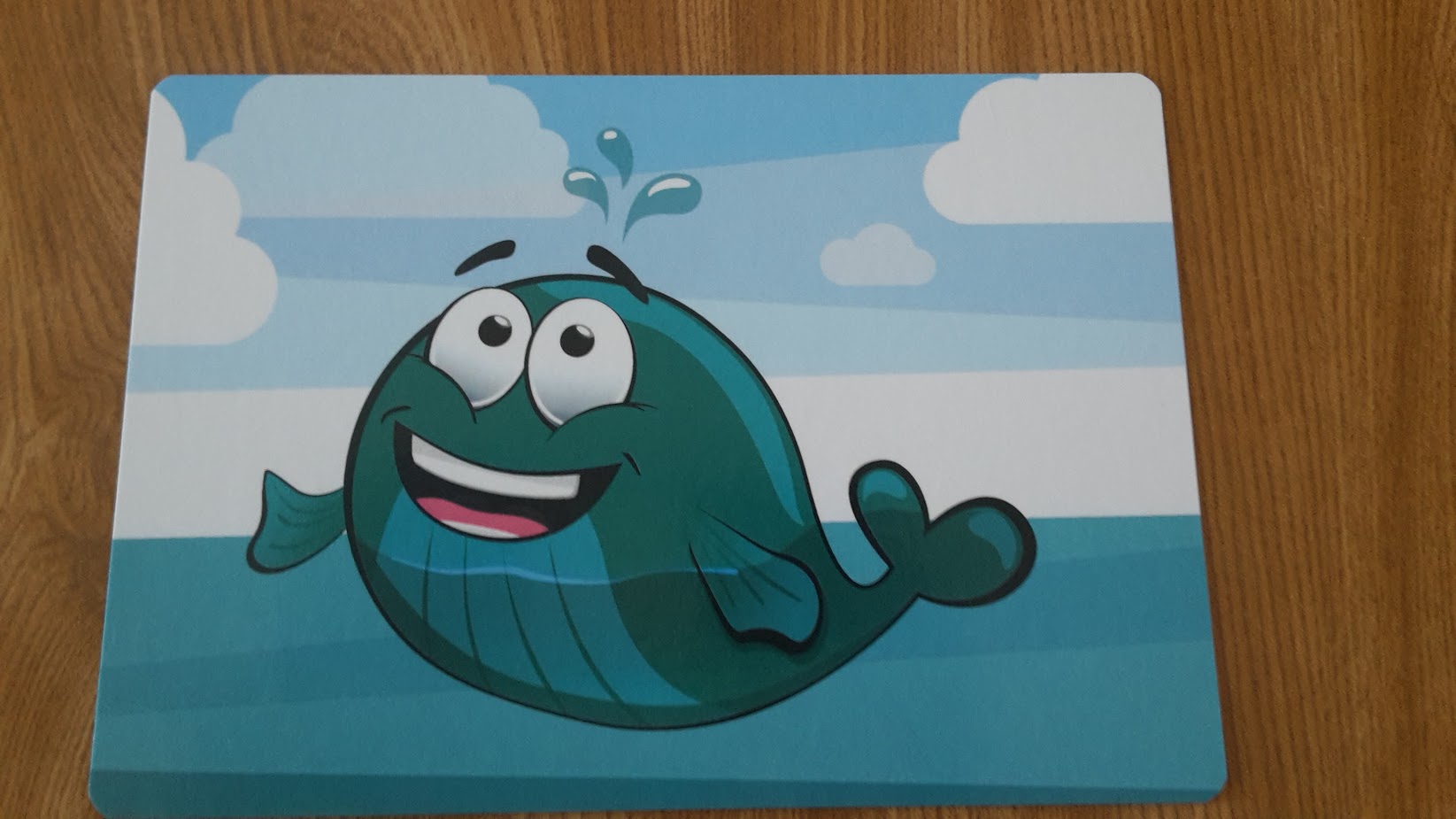 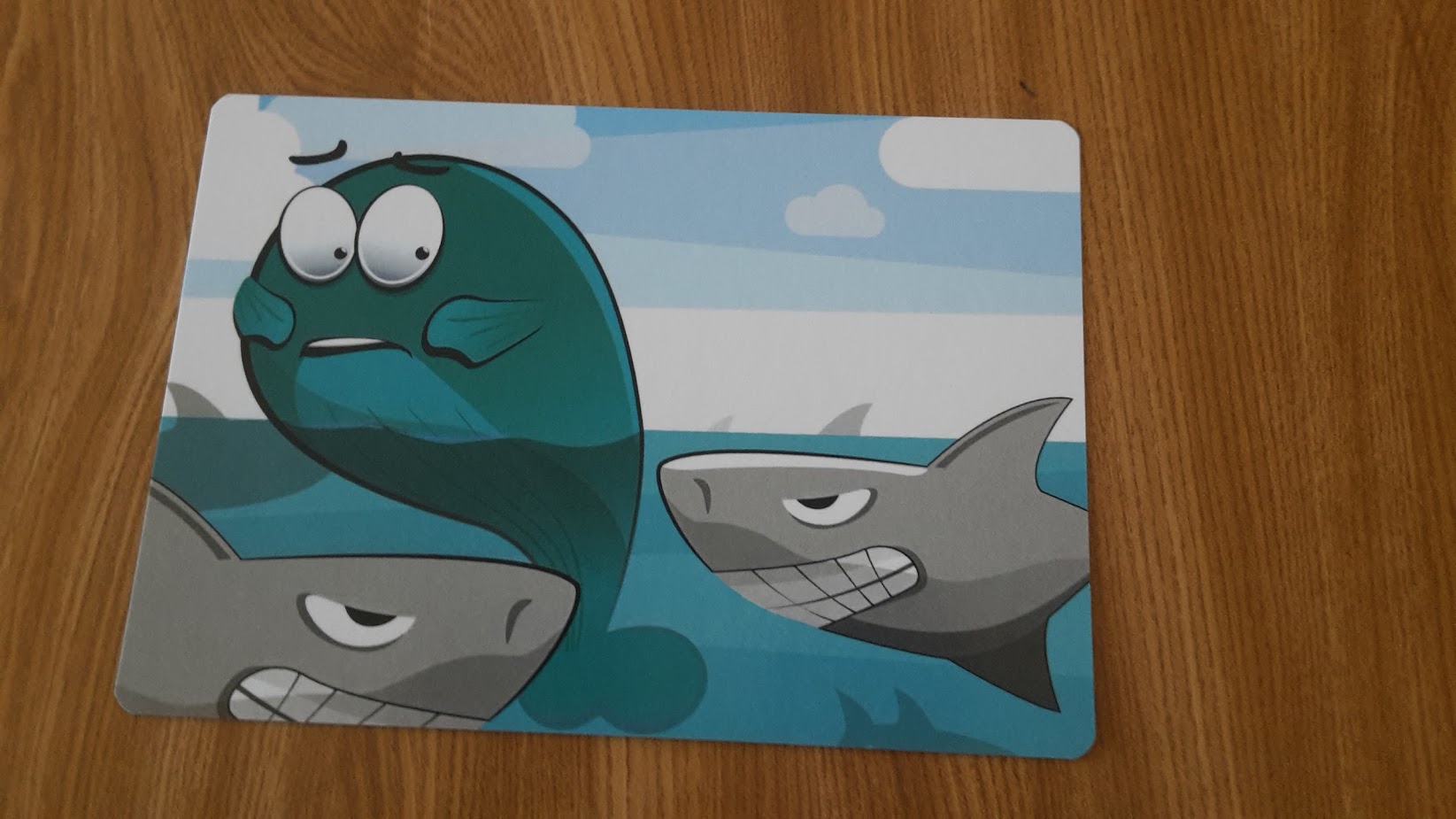 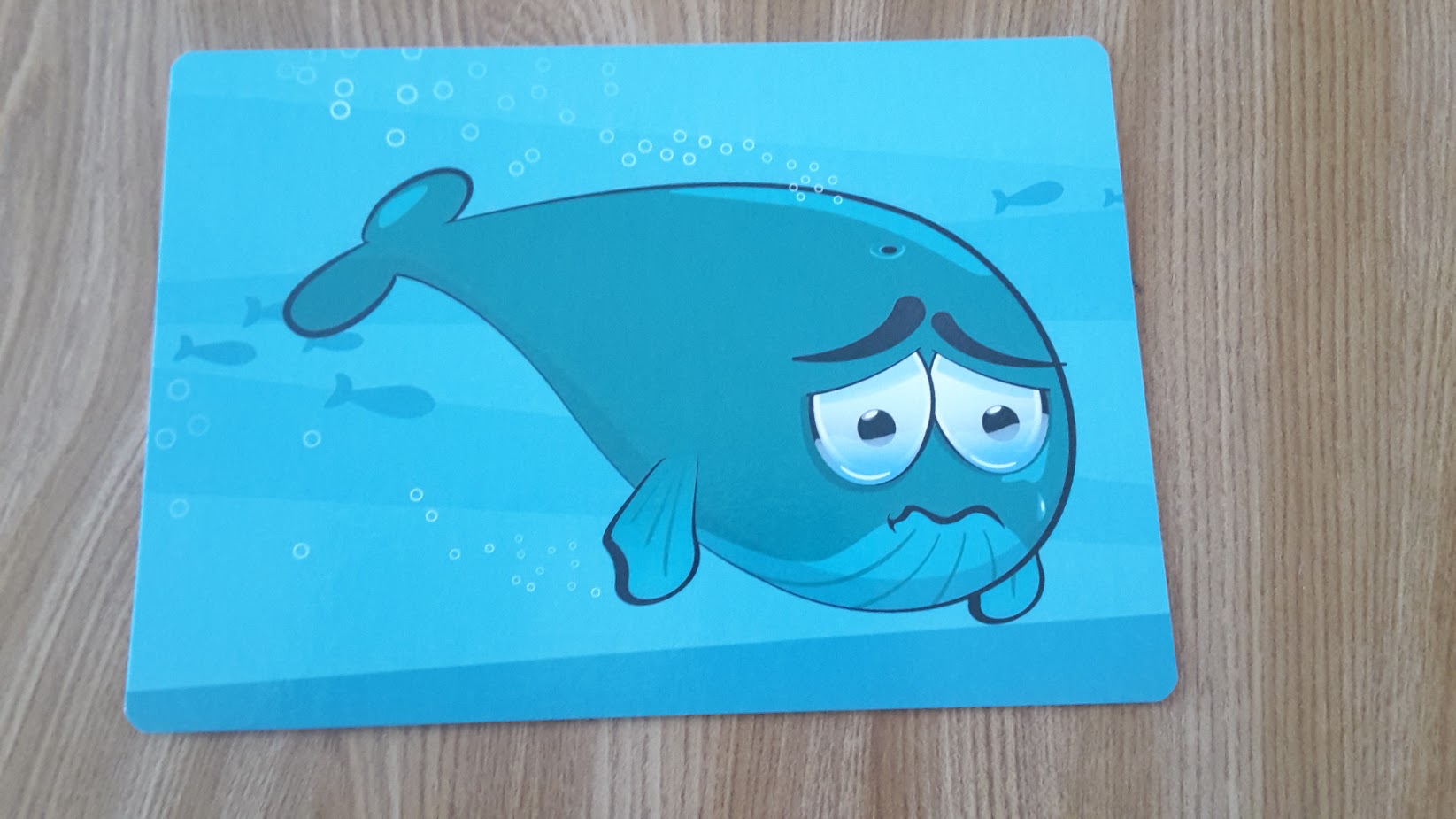 Karty s příběhy
Karty z truhlice minulosti
Dixit
Více na ….
http://www.b-creative.cz/
Karty
Pískoviště
Další pomůcky
Kurzy
Děkujeme za pozornost